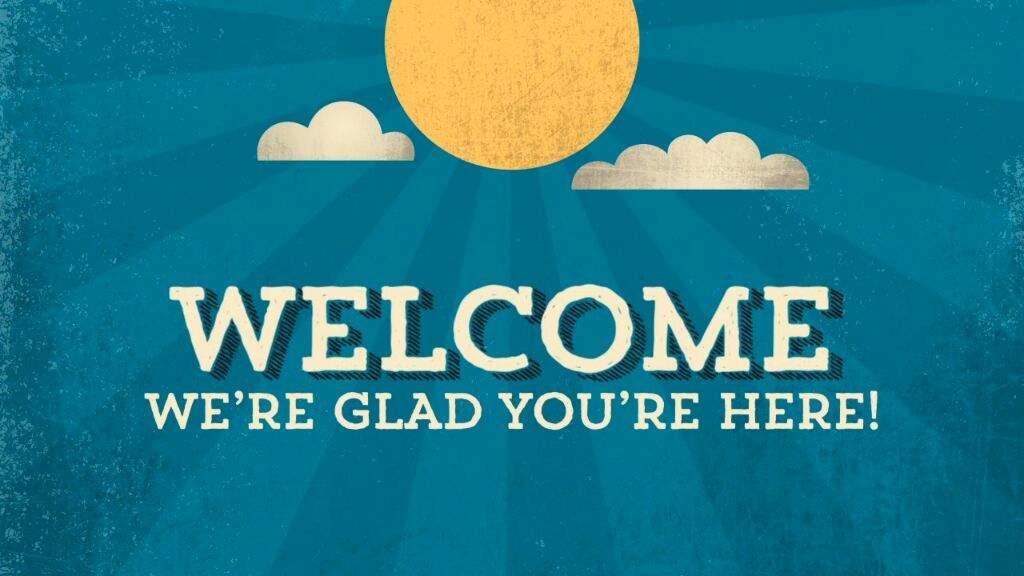 Md.Zuel Hossain
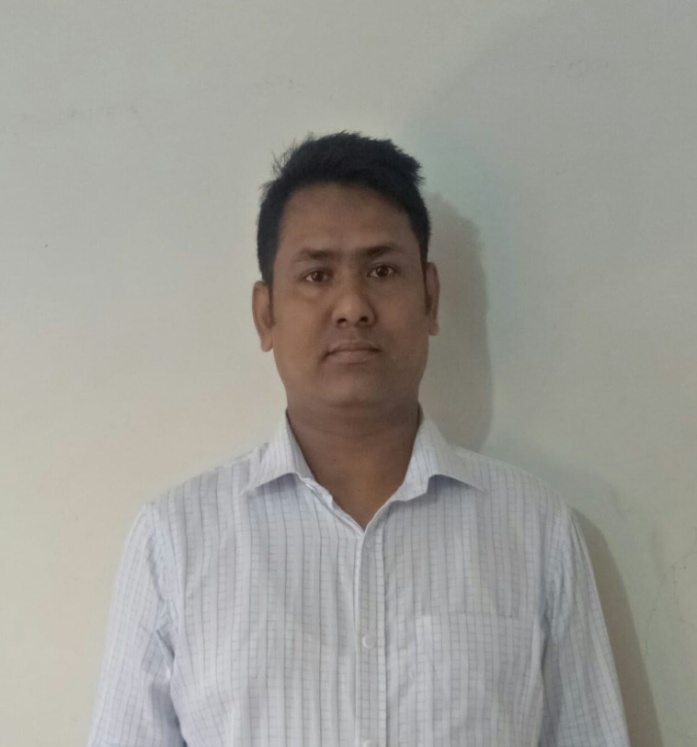 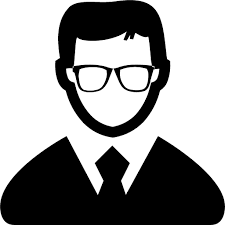 Assistant Teacher ( English) Itbaria UCK High School Pukurjana ,Patuakhali.
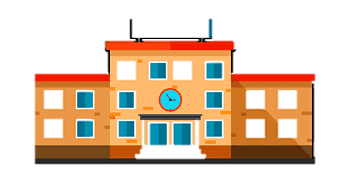 Email:mdzuelhossain248@gmail.com
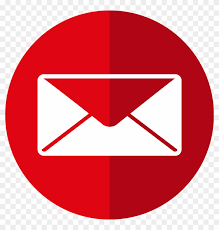 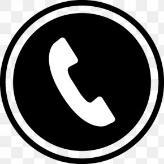 Mobile:01728591706
English  SecondPaper
Speech /Narration
Class: Eight/Nine/Ten
Time:50 minutes
Md.Zuel Hossain,Assistant Teacher (English),Itbaria UCK High School,Patuakhali
Let’s see some image and texts to  guess something.
They said, “ We are happy.”
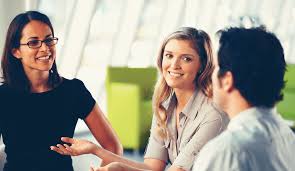 They said that they were happy.
He says, “ I love music.”
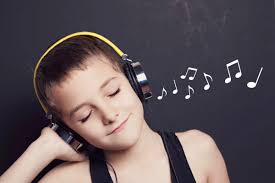 He says that he loves music.
What have you guessed by 
the images and texts?
Direct and indirect speech
Our Today’s lesson is-
Direct and indirect speech/
Narration (Part-1)
Learning outcomes
After we have studied this lesson,we will    
            be able to---
 define speech
 identify the classification of speech
 change speech from direct to indirect
Md.Zuel Hossain,Assistant Teacher (English),Itbaria UCK High School,Patuakhali
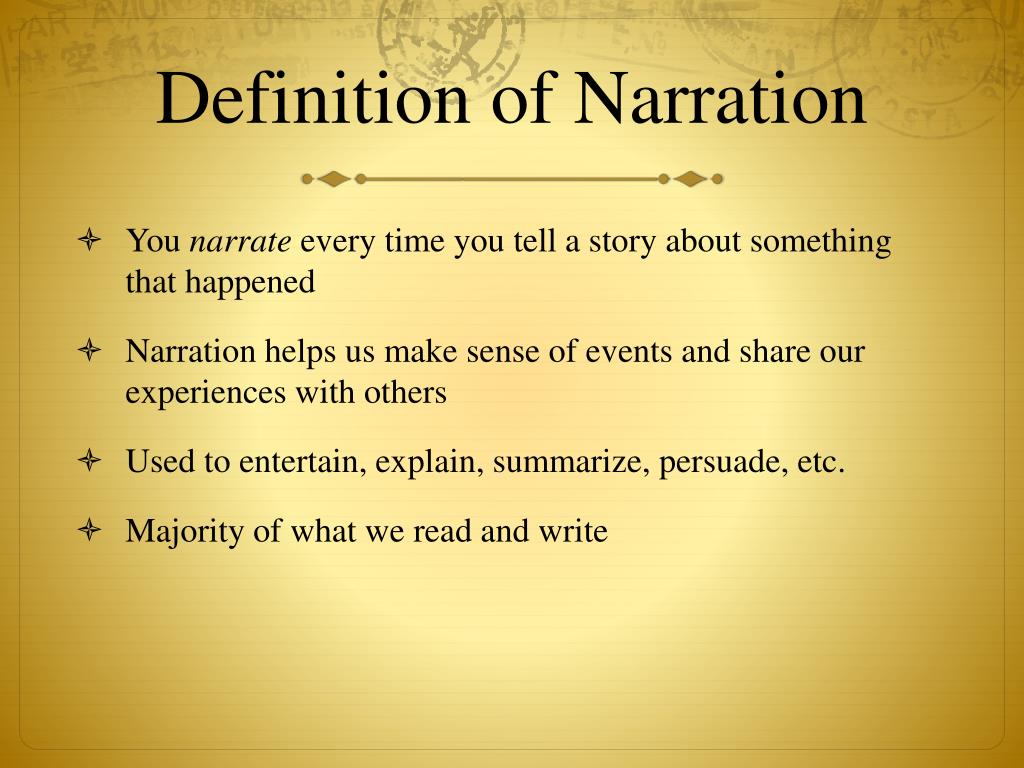 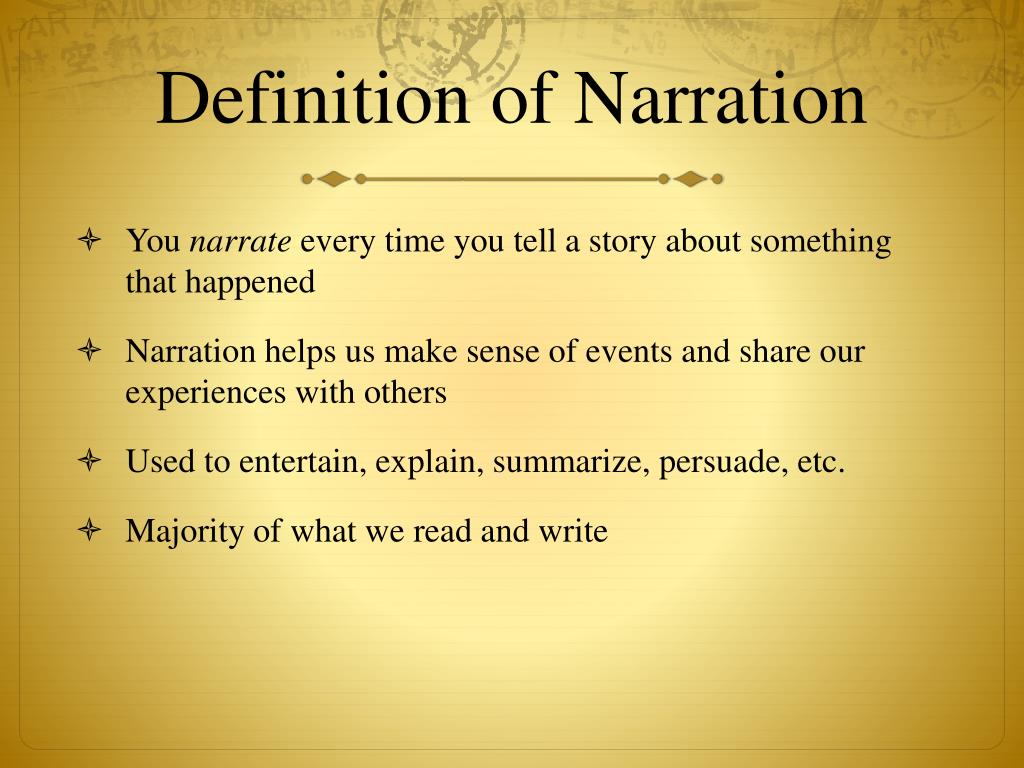 Speech  /Narration(In Short)
The way of reporting the speech of a speaker 
                          is called narration.
Let us know the basics of 
Speech / Narration.
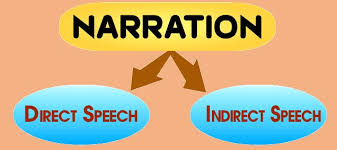 Speech spoken directly by the speaker is direct speech.
Speech spoken indirectly by another is indirect speech.
Sumon said, “I  will meet you  tomorrow.”
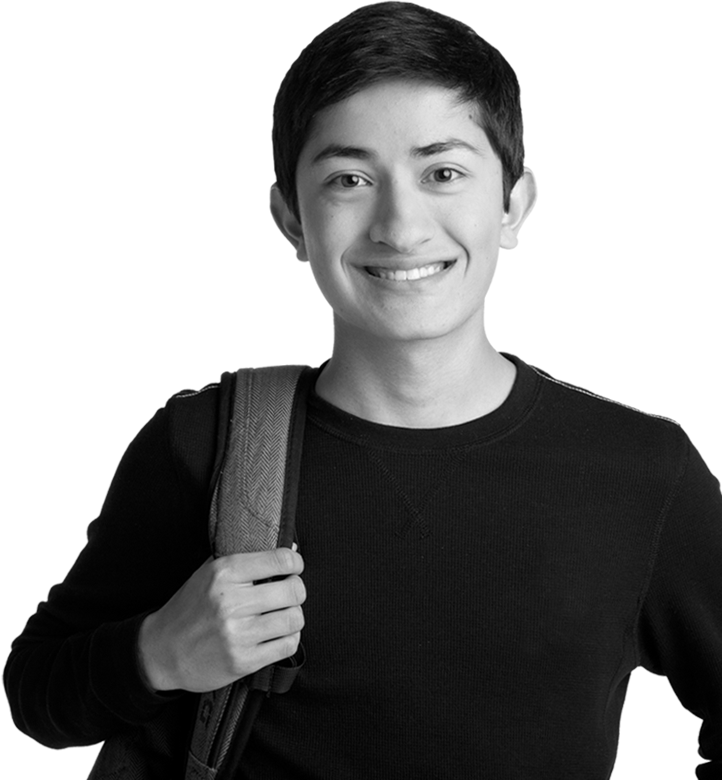 Direct speech
Indirect speech
Sumon said/told that he  would  meet me  the next day.
She said to me, “ I was ill.”
Direct speech
Indirect speech
She told me that she had been ill.
He said to me,   “You are my best friend.”
There are two parts  of a direct speech.
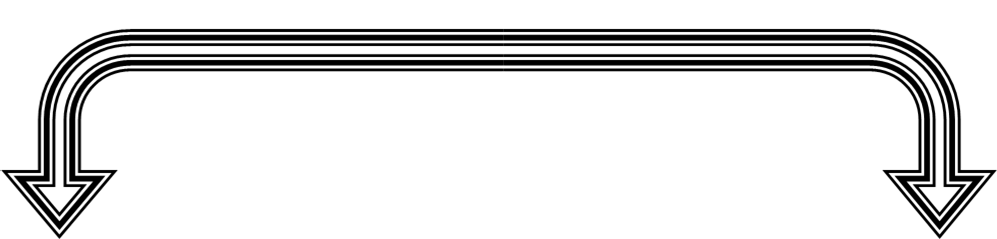 “ You are my best friend.”
He said to me,
Reported speech
Reporting verb
Inside of inverted comma.
Out of inverted comma.
Steps     For       changing      Narration .
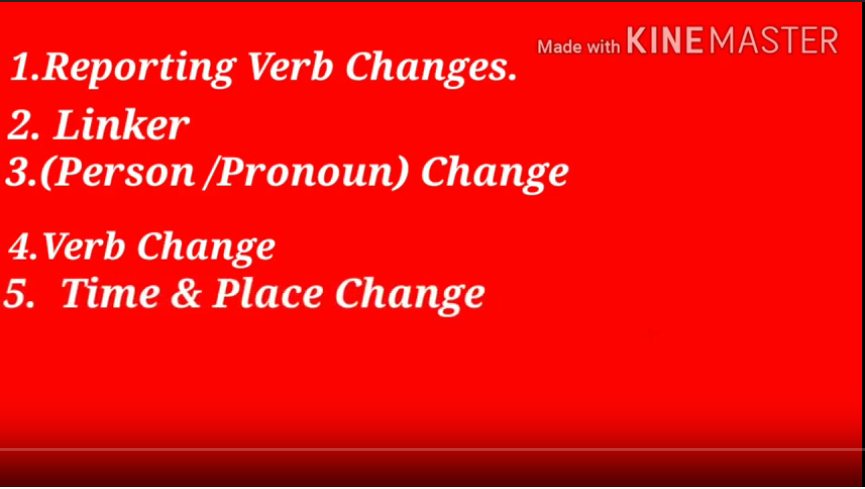 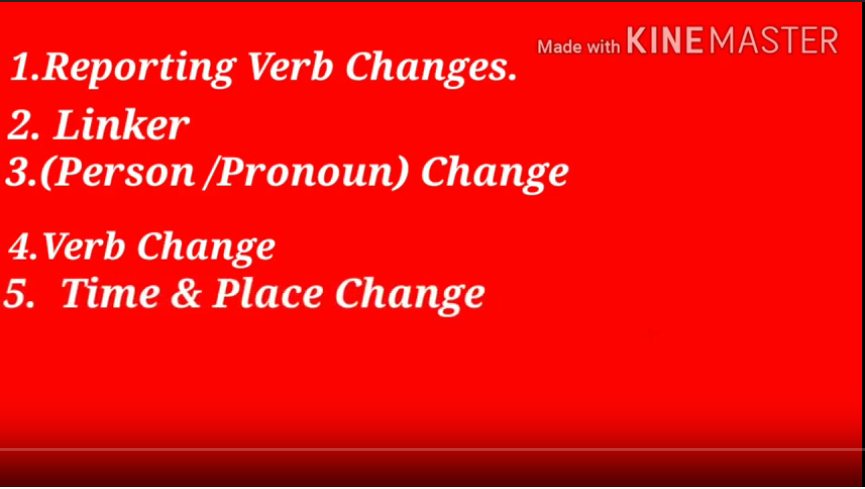 Linker & Reporting verb change
Linker
Usage of Rteporting Verbs
Sentence
Say/Said/(told+obj)
That
Assertive Sentence
Wh (word)/If/ Wheather
Interrogative Sentence
Asked
Usage of Rteporting Verbs
Linker
Sentence
Ordered
Requested
Advised
   forbade
To /not to
Imperative Sentence
Optative Sentence
Wished/Prayed
That
Exclamatory Sentence
Exclaimed
That
Person Change In Narration
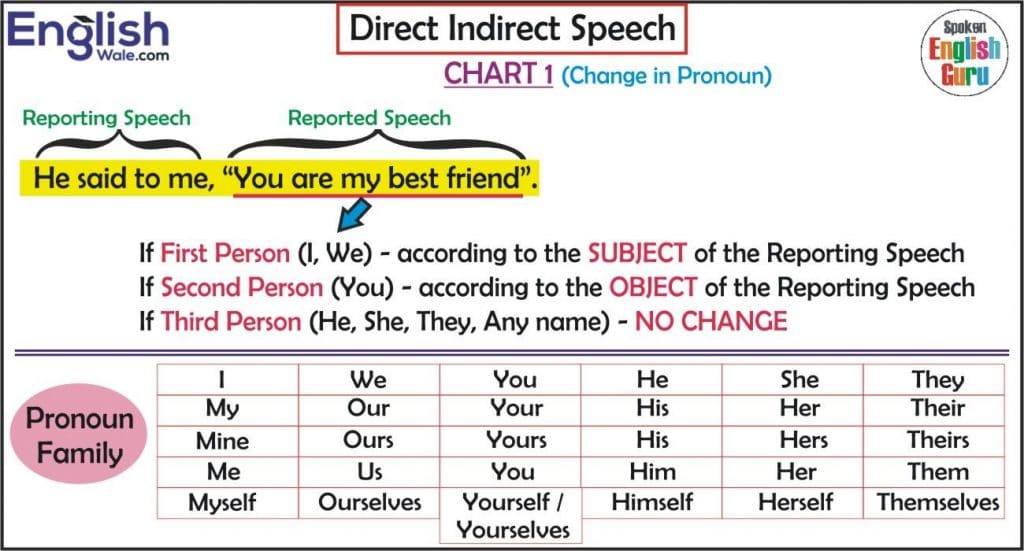 How to change ‘verbs’ from Direct to Indirect speech.
was/were
had been
should/would
could/might
had to
Past indefinite
Past perfect+v3
How to change  ‘Adverb’.
then
the next day
that night
that day
the previous day
the previous night
the previous week
there
that
those
How to convert assertive sentence into indirect speech.
He said to me, “I am well.”
He told me that he was well.
1.He said to me, “ I have done my job.”
He told me that he had done his job.
2.He said to me “Mr. Bean  did  the best  last night.”
He told that Mr. Bean  had  done  the best   the previous night.
3.The student says, “ I have completed my home work.”
The student says that he has completed his home work.
4.She said to me “I visited London in 2005”
She told me that she had visited London in 2005
Remember
Universal truth  will not be changed in indirect speech.
My father  said, “Evil always remains in evil.”
My father  told that evil always remains in evil.
Home work
Change the following speech from direct to indirect—
The teacher said to me, “The earth moves round the sun.”
Father said to his son, ”I want to make you a man of truth.”
He said to me,” I was there in 1990.”
“Practice makes a man perfect.” 
“Newspaper is a store house of knowledge,” said the Principal.
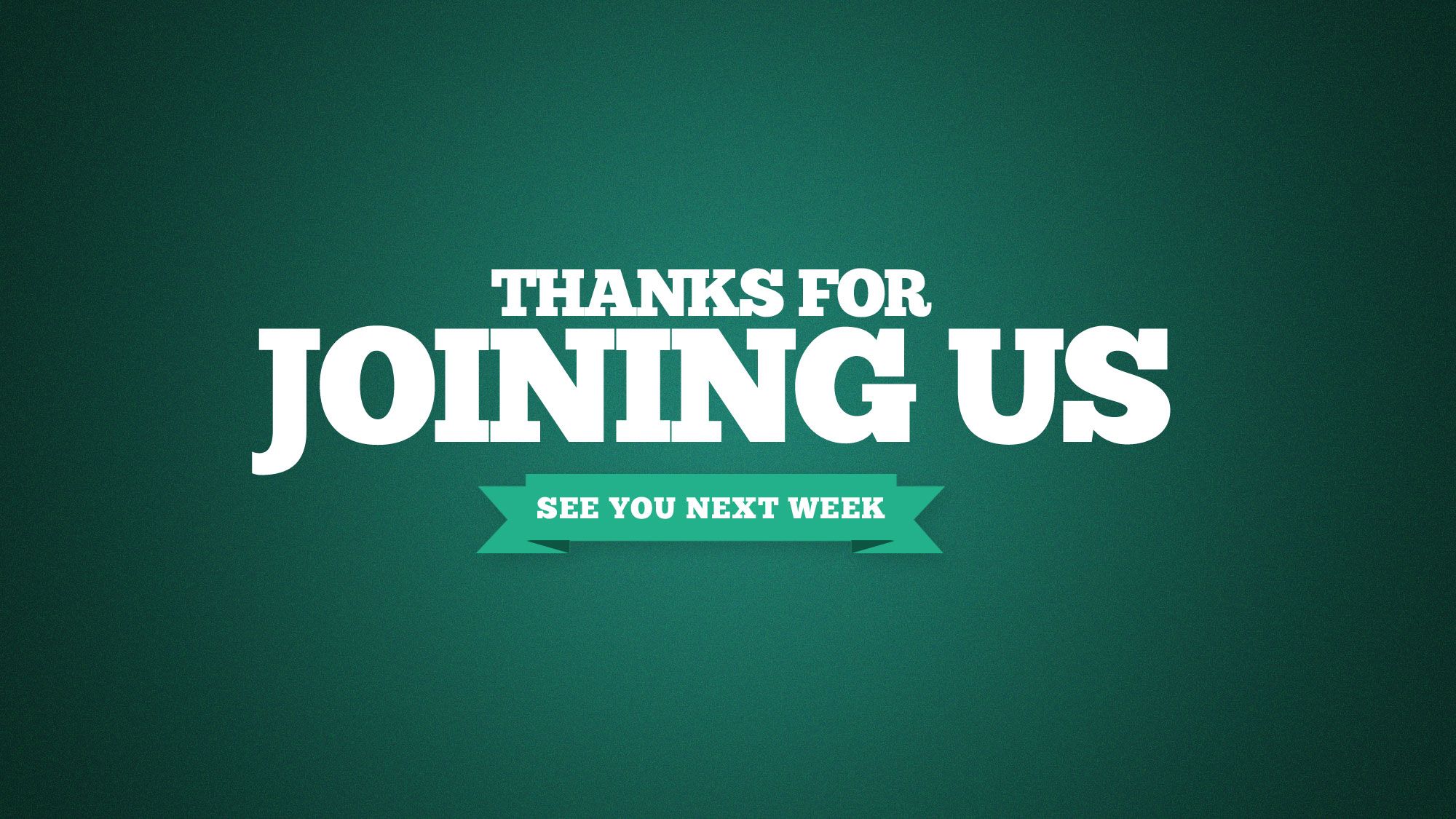